Osnovna škola Bartola KašićaErasmus+ project 2020-2023S.O.F.T. – Start our future today2020-1-PL01-KA229-081533_4
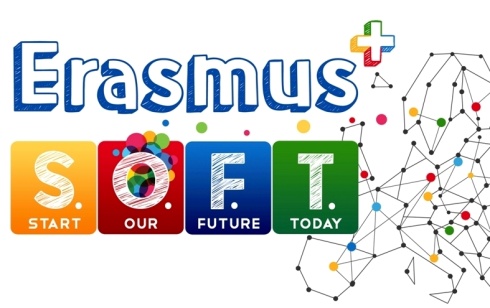 ROMAN DAYS 2023
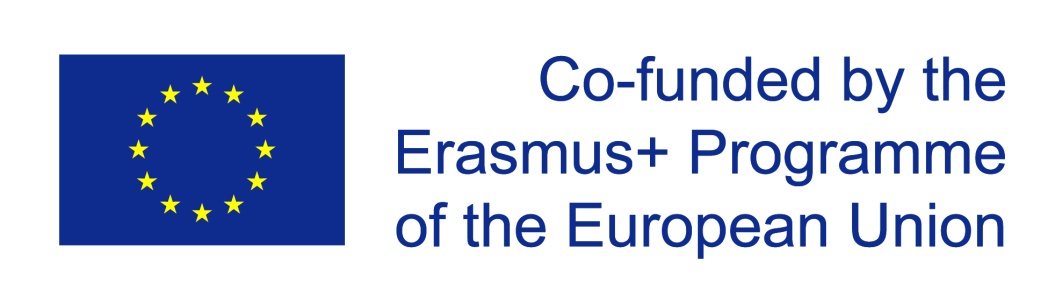 June 2023
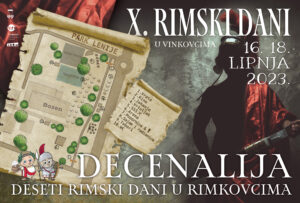 The festival Roman Days was held from June 16 to June 18 2023.It is called Decenalija. Decennalia (or Decennia, from Latin decennium - "tenth anniversary"; decem, "ten" + annus, "year") were Ancient Roman  festivals celebrated with games every ten years Roman emperors.
The event attracted thousands of visitors
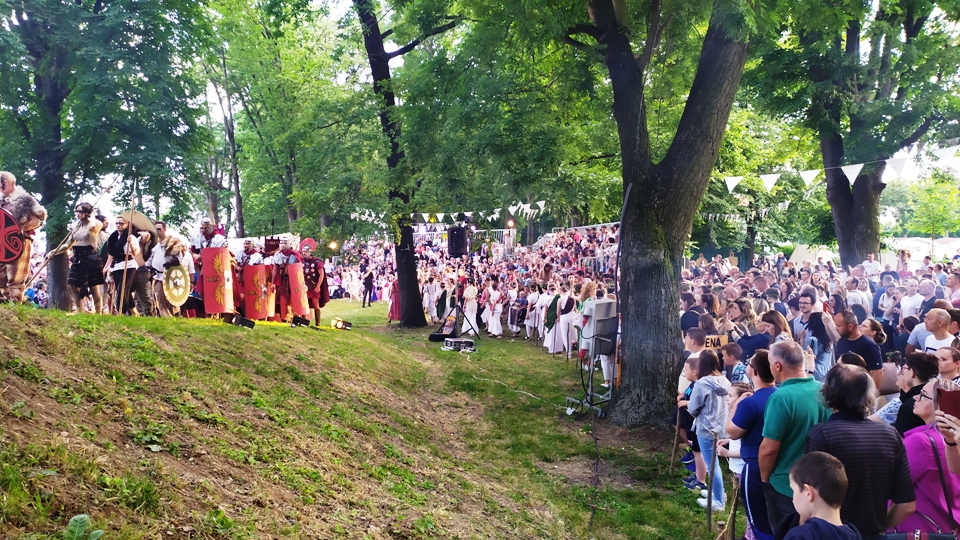 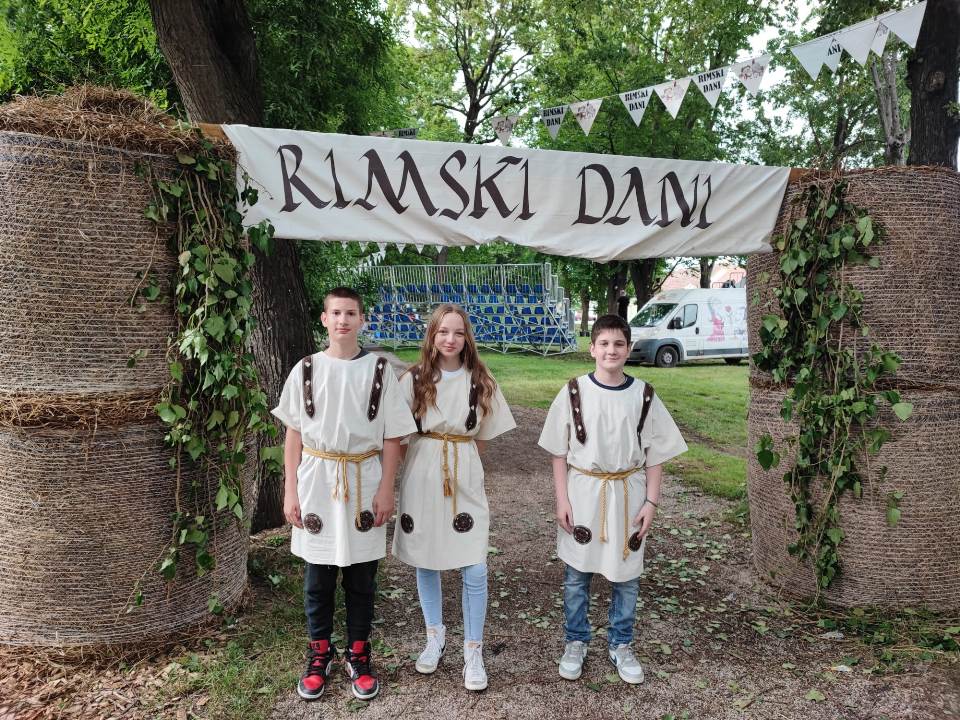 Osnovna škola Bartola Kašića actively participated. We had an exhibition and sales stand where we informed the visitors about the project and sold products made by our pupils.Both pupils and teachers took turns at the stand for three days.
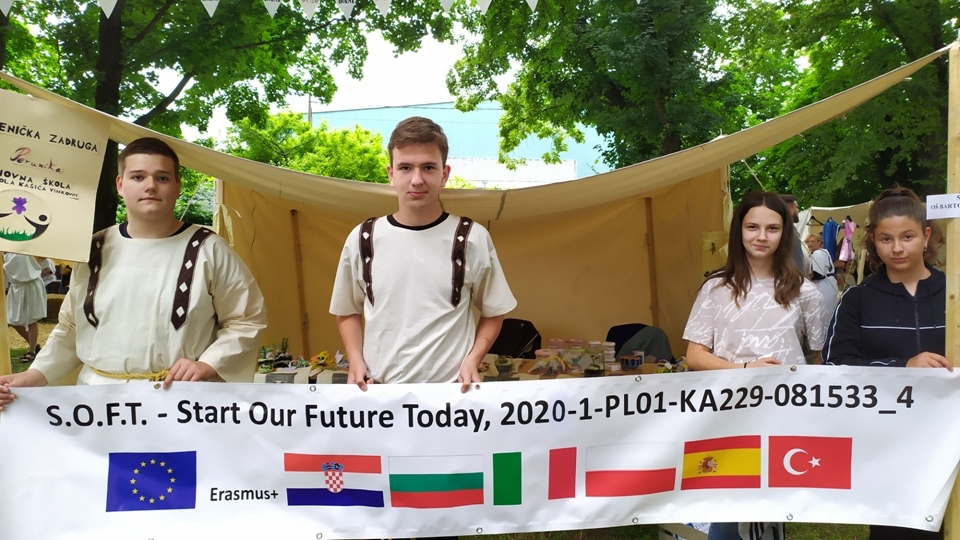 During the festival, Vinkovci changed its name and became                                   Rimkovci.
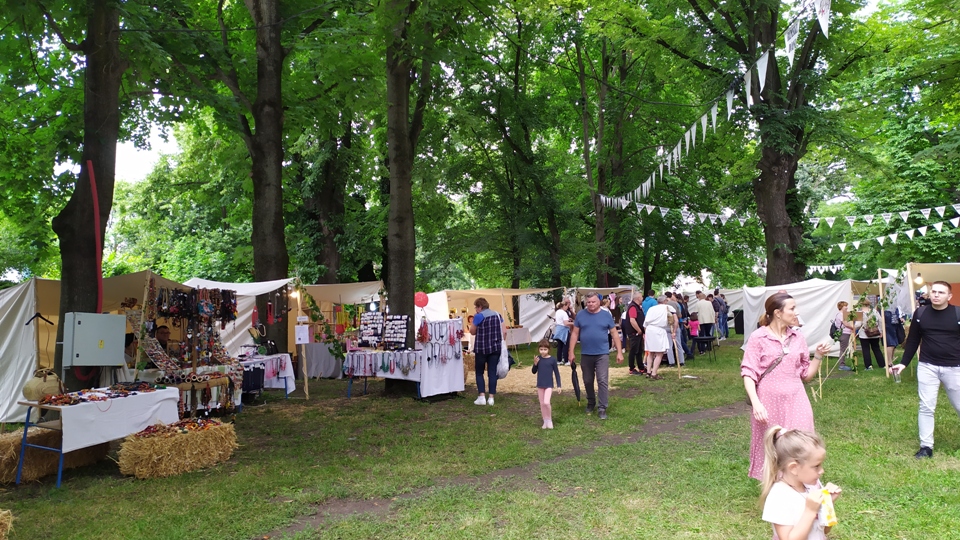 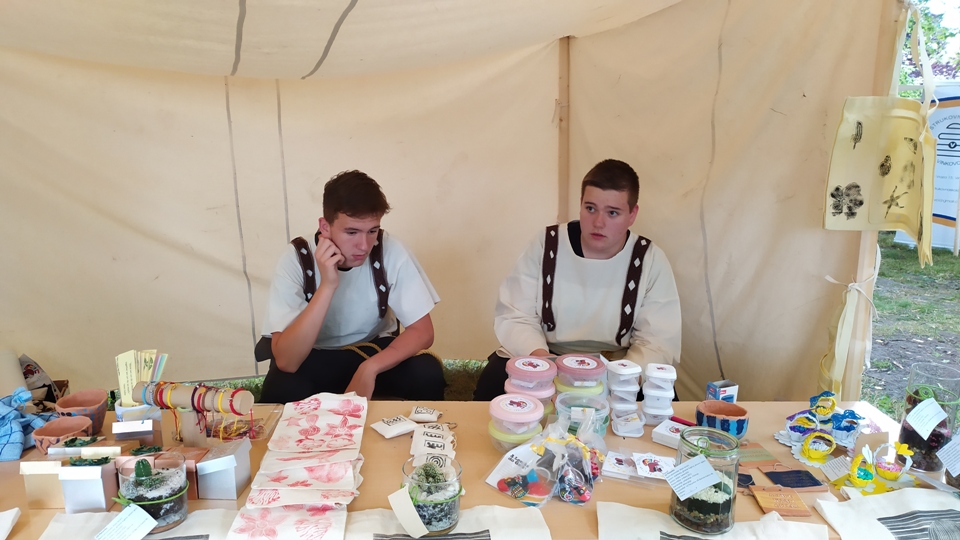 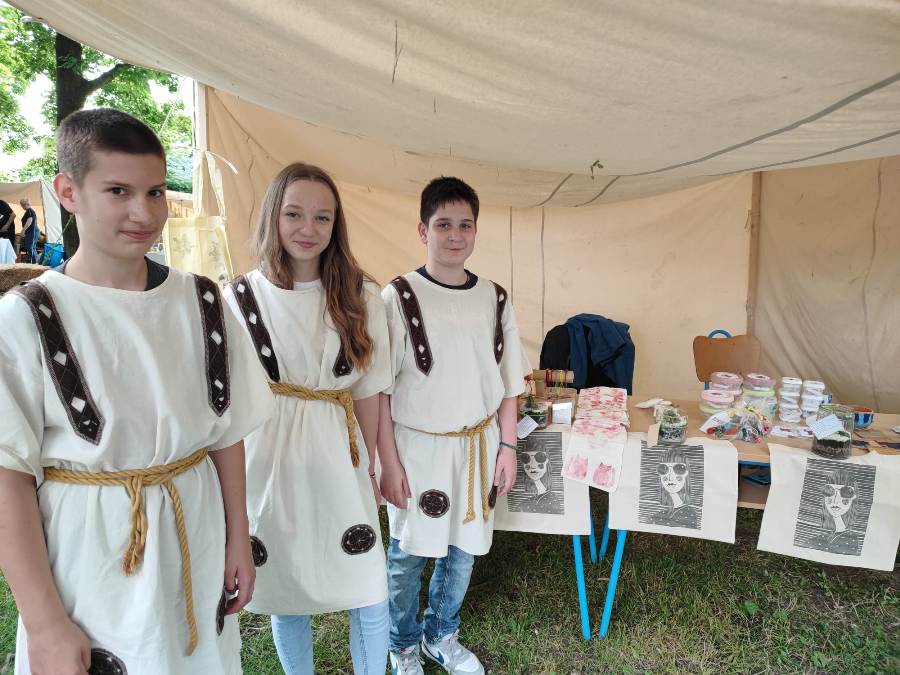 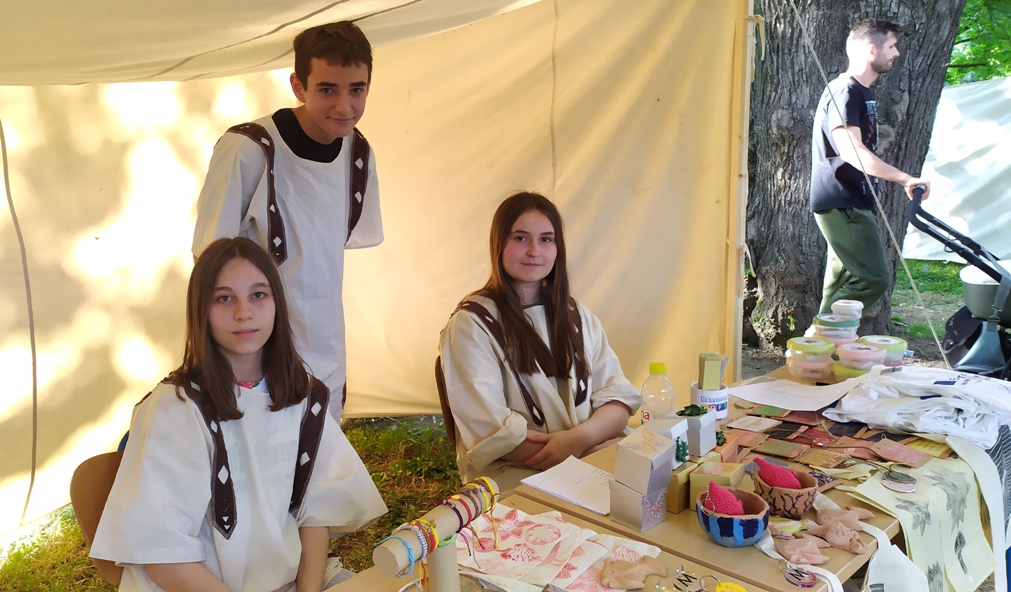 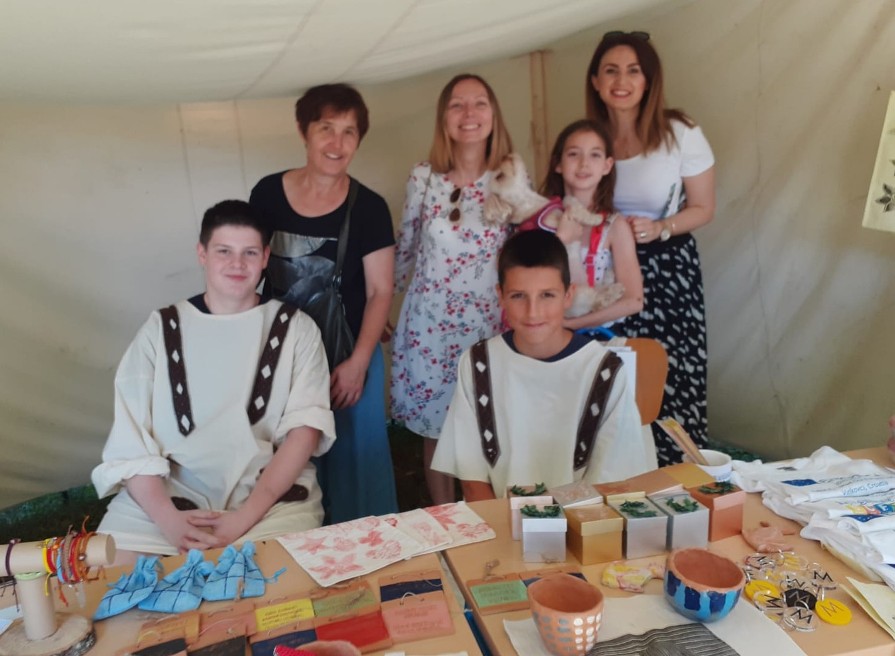 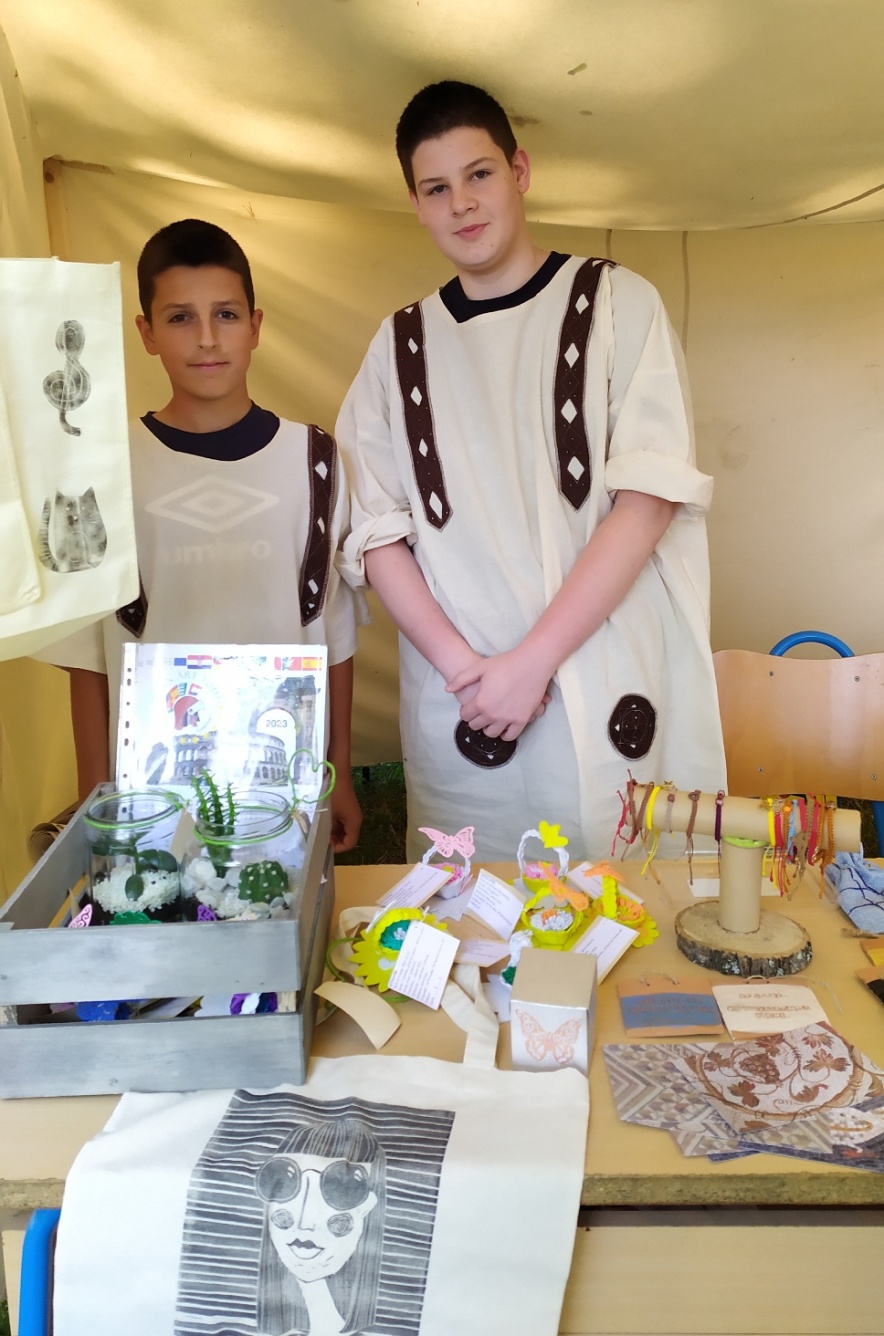 Project participants and our school cooperative Perunika developed their creativity, team work skills, time management skills, responsibility, communication skills and  tried to earn some money for future activities.
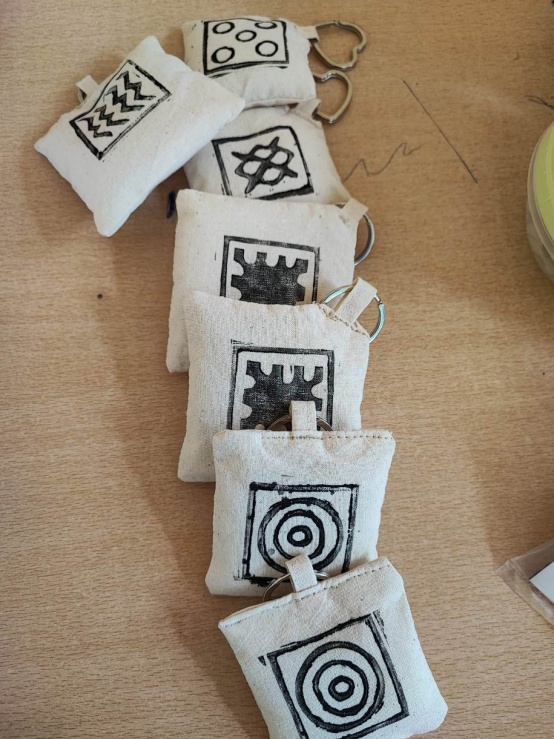 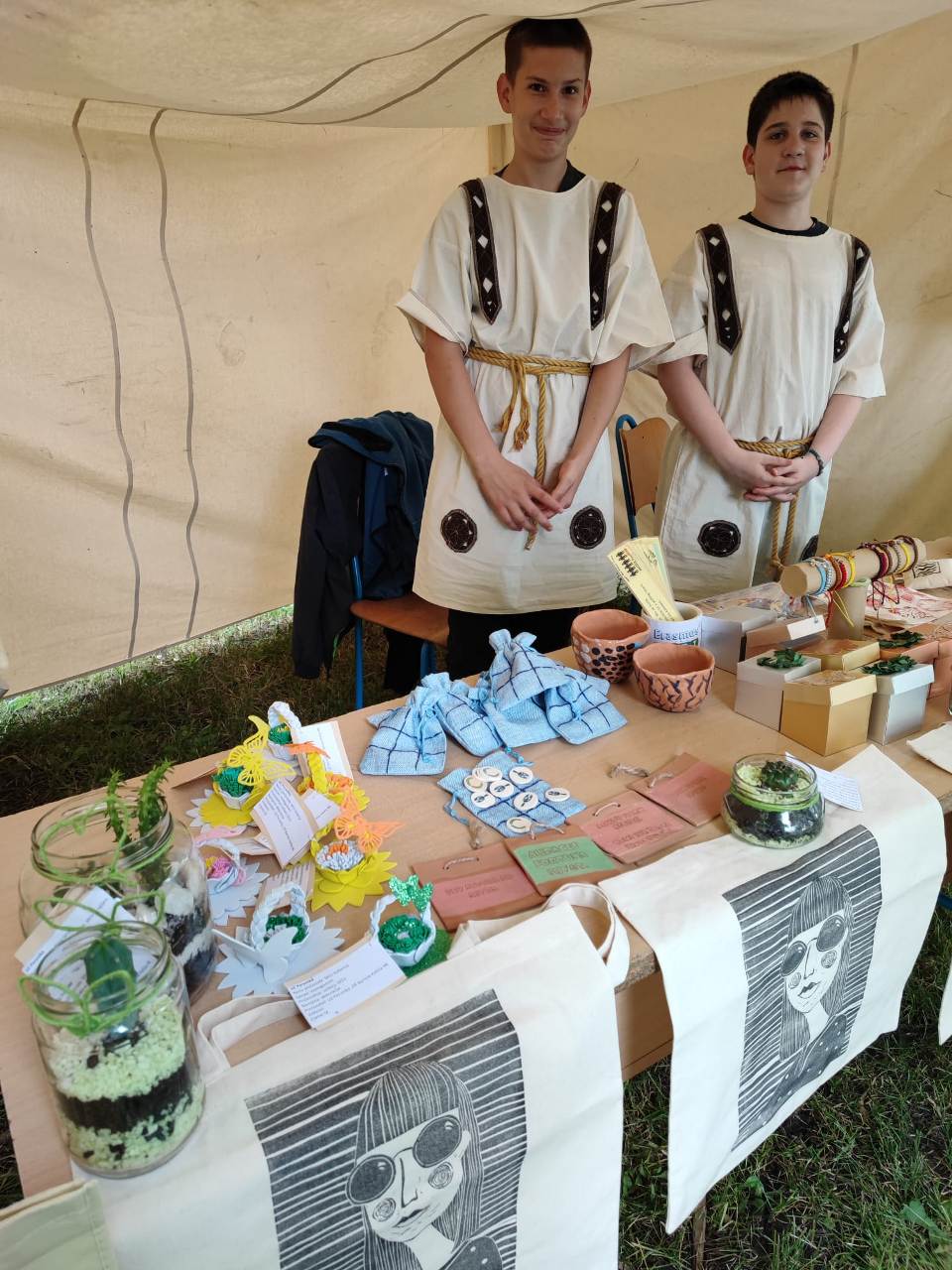 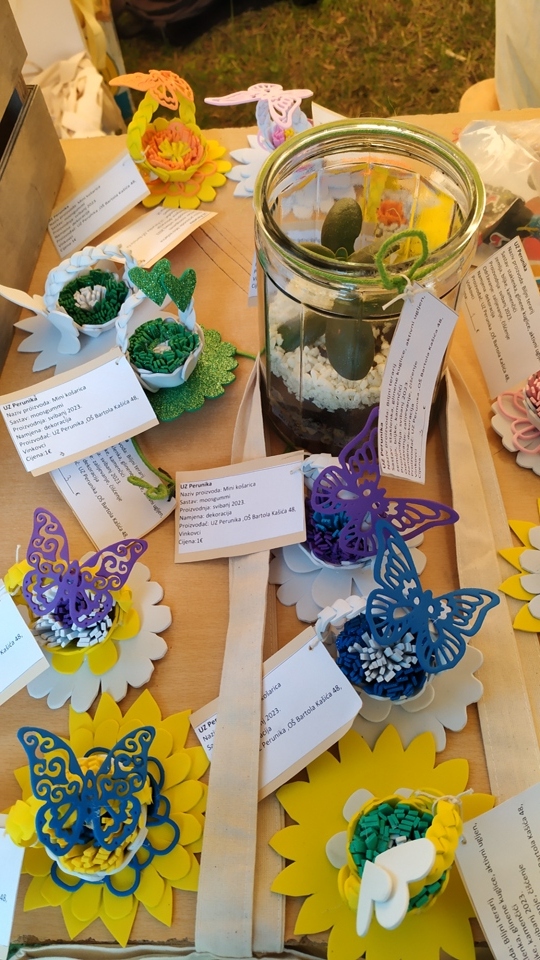 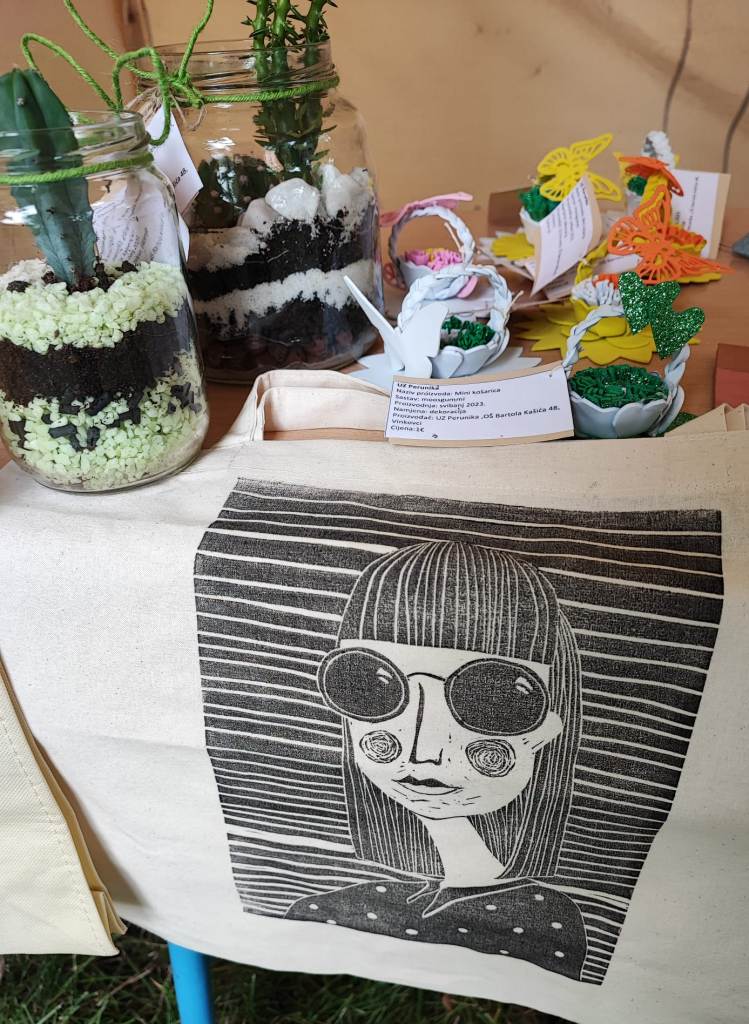 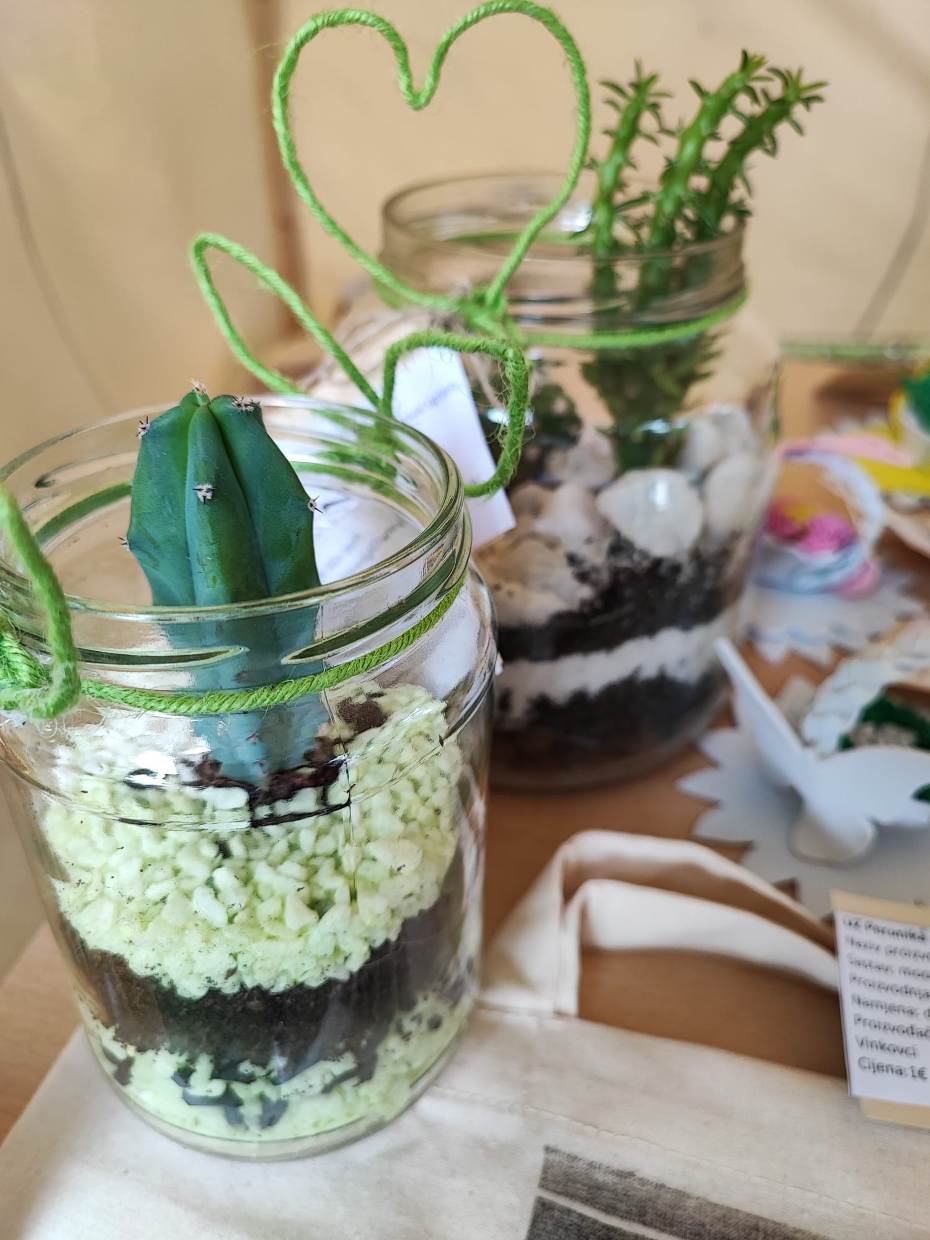 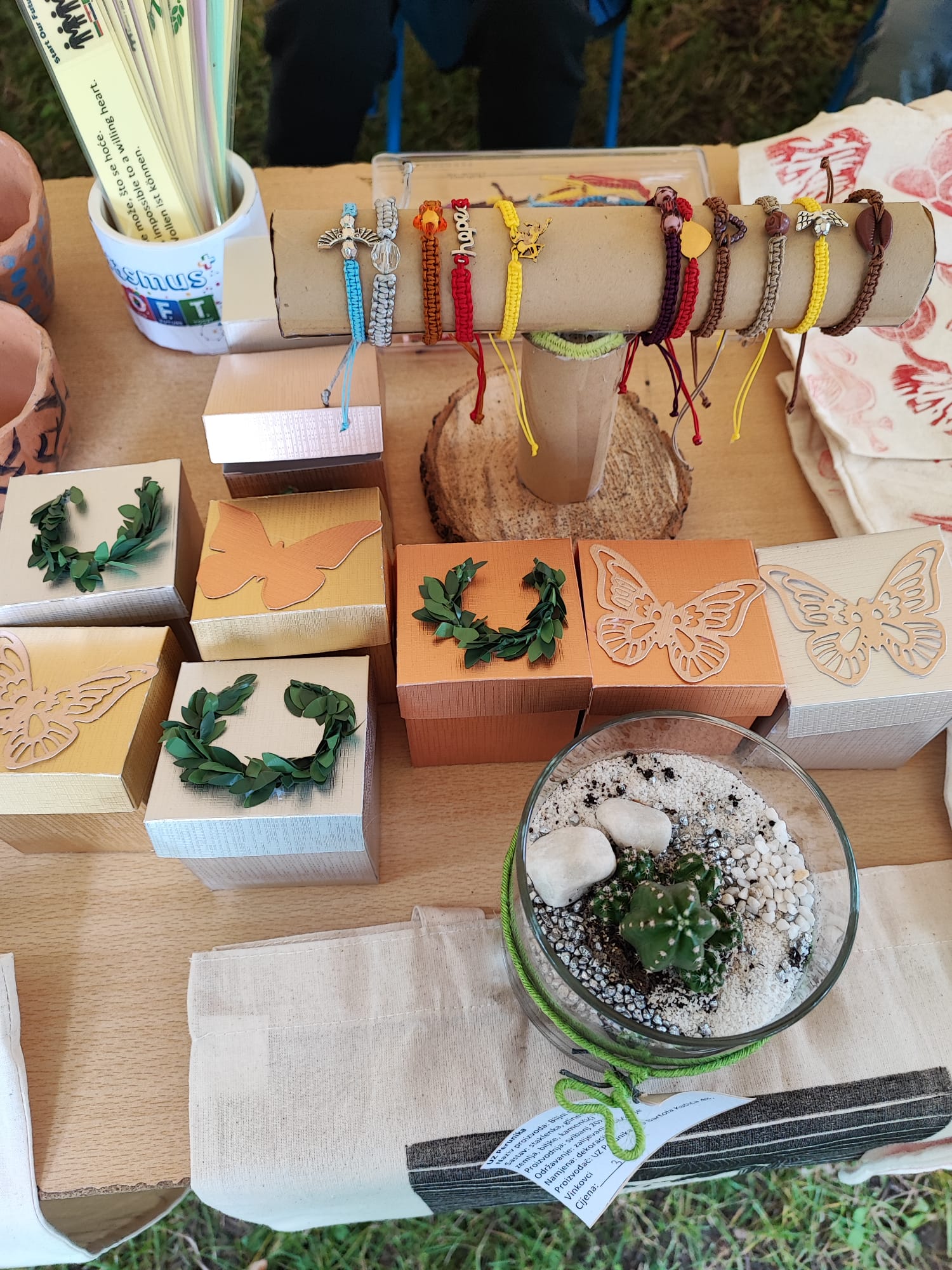 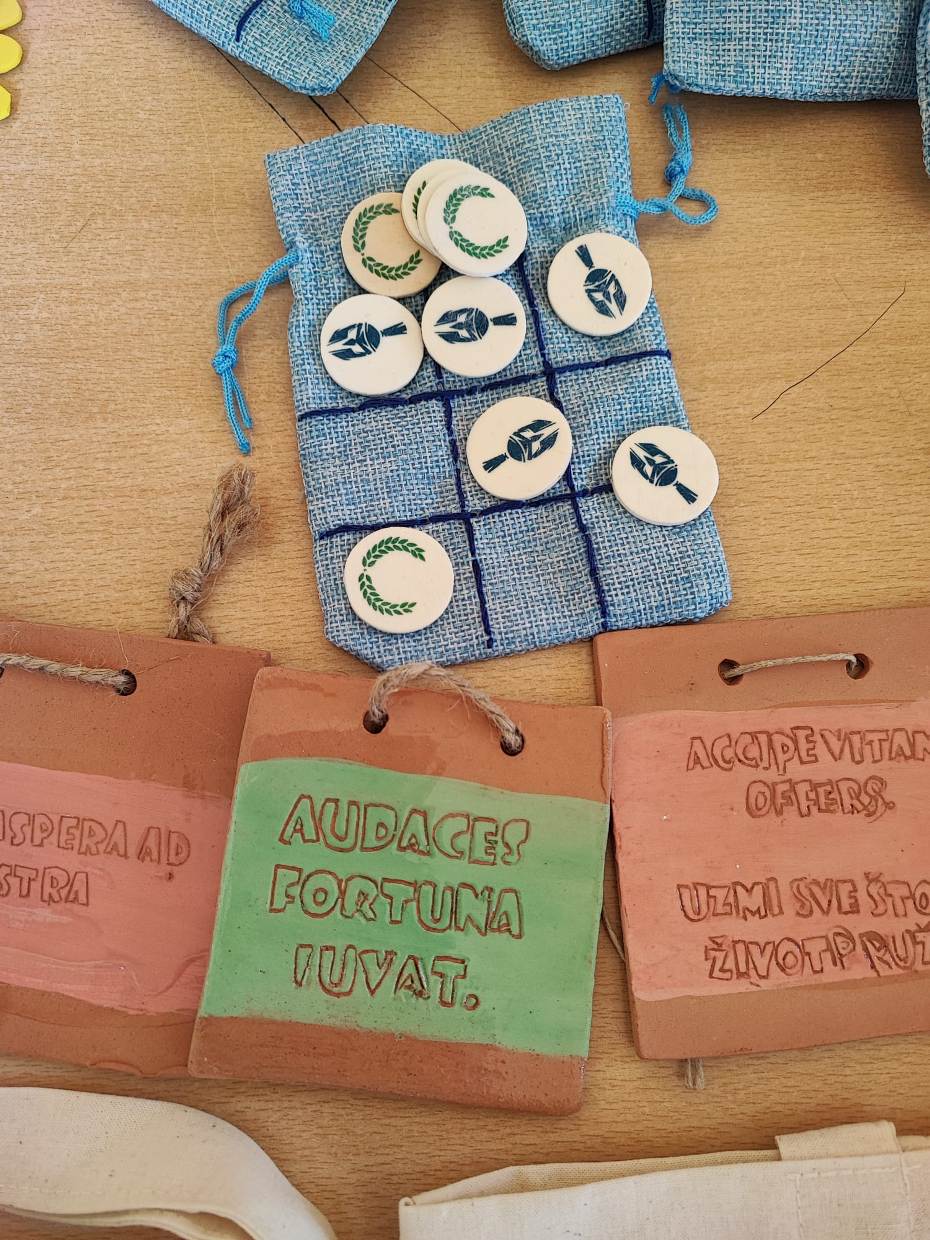 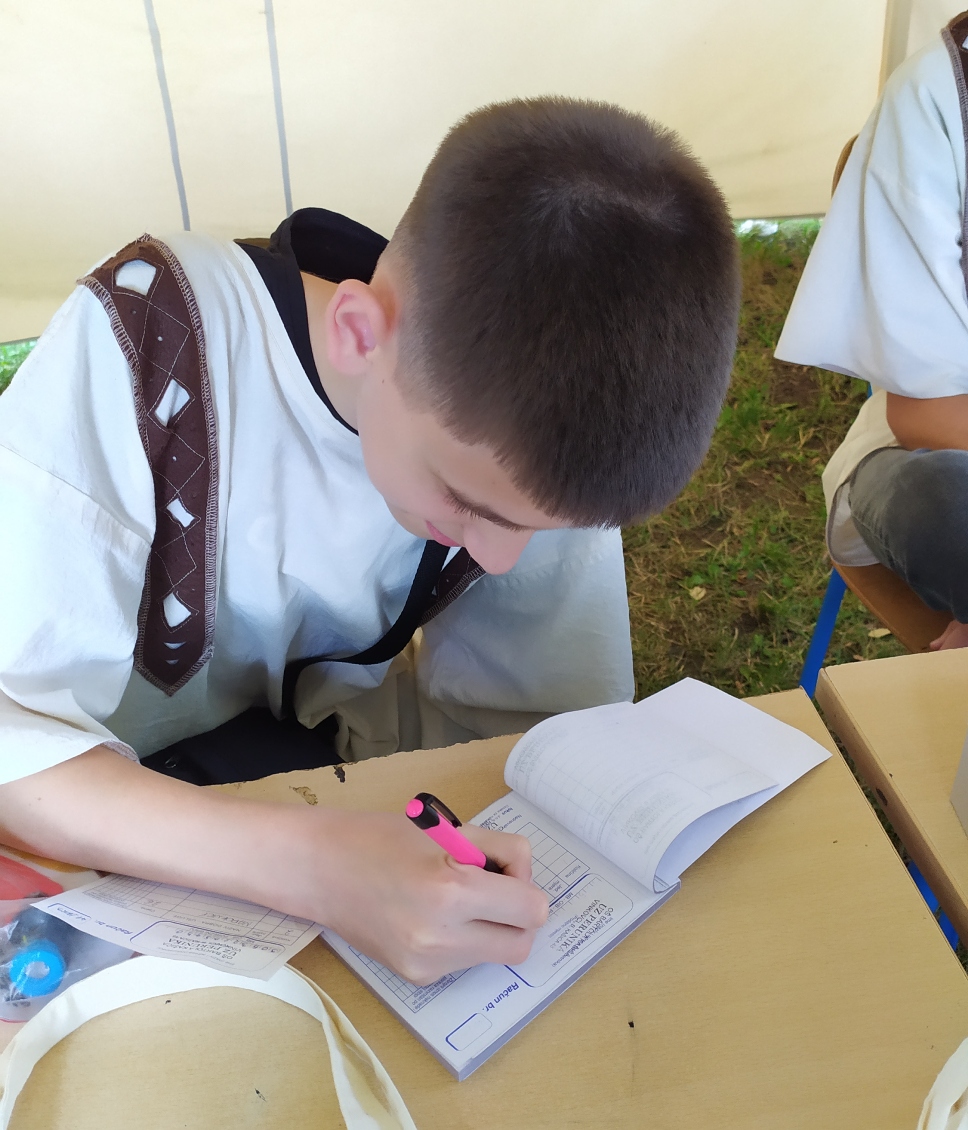 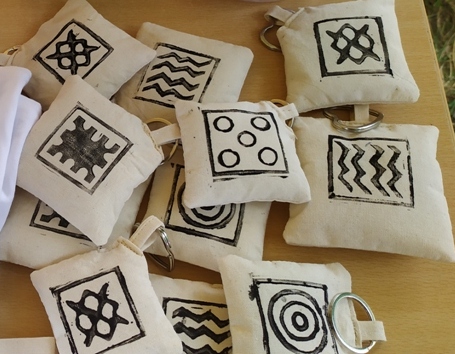 All buyers got bills for items they bought.
There were lots of interesting things to see and do for children and adults.
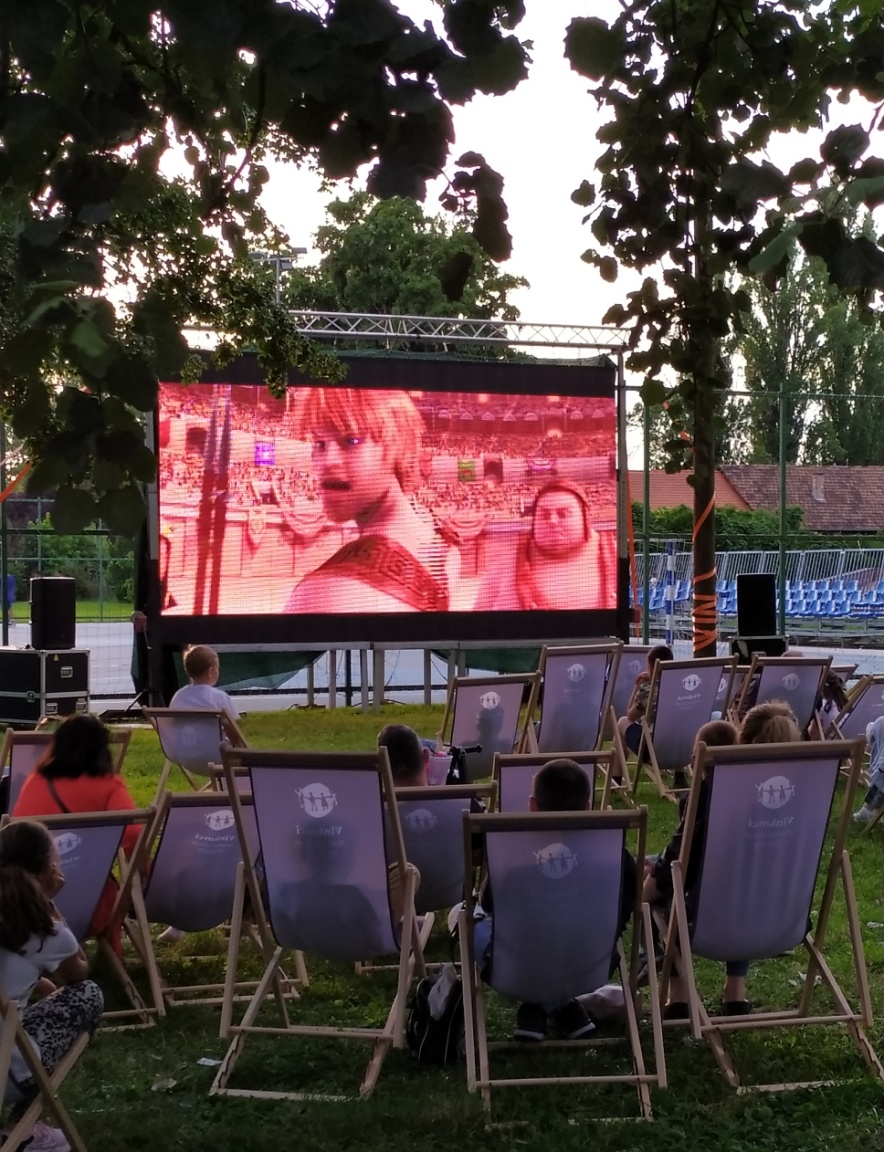 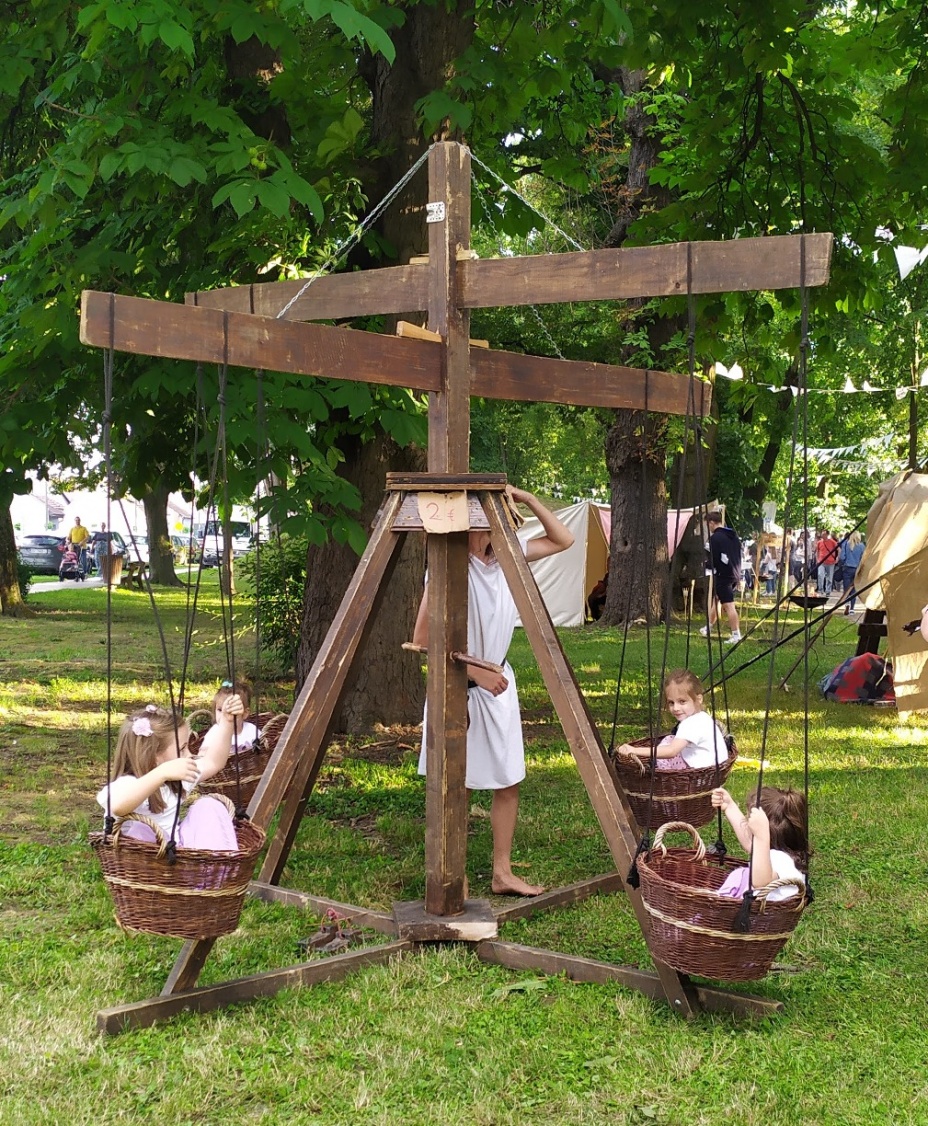 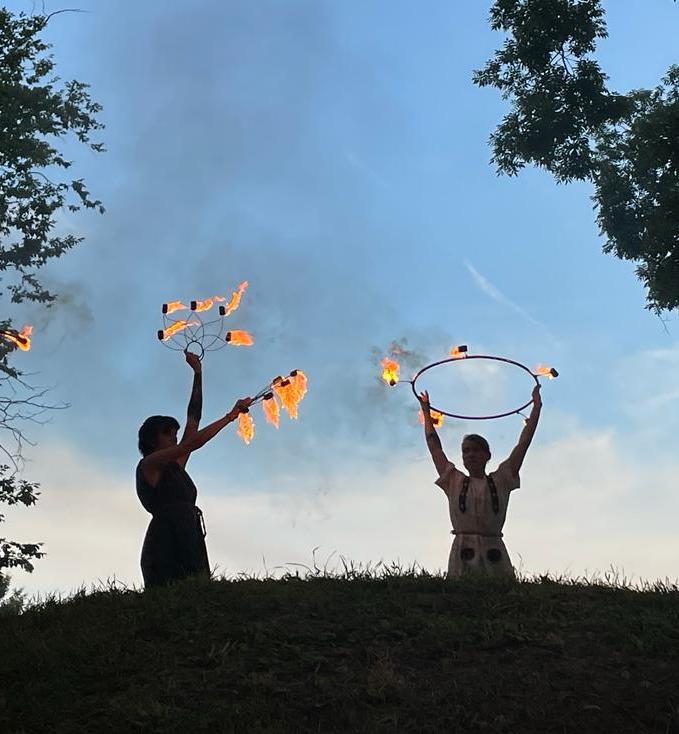 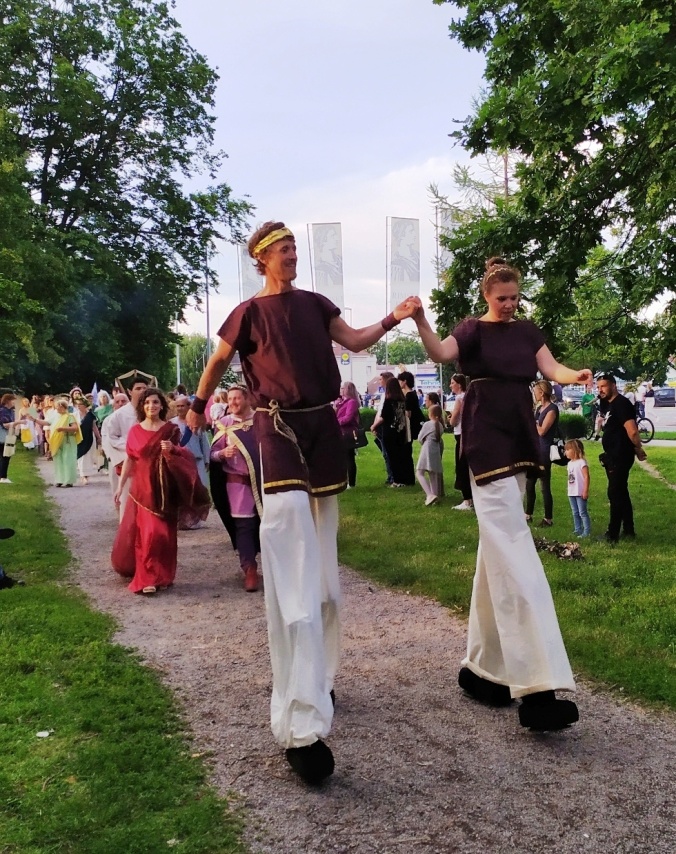 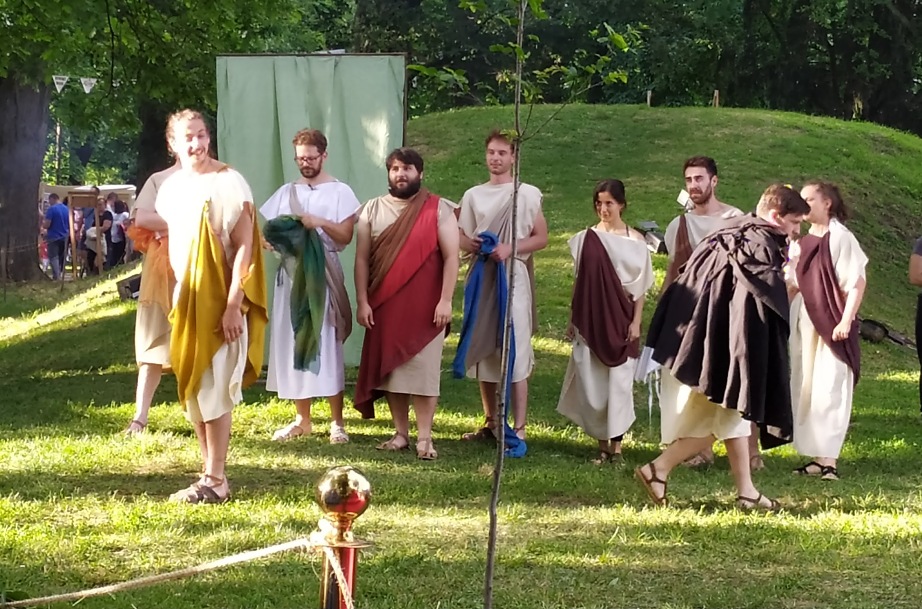 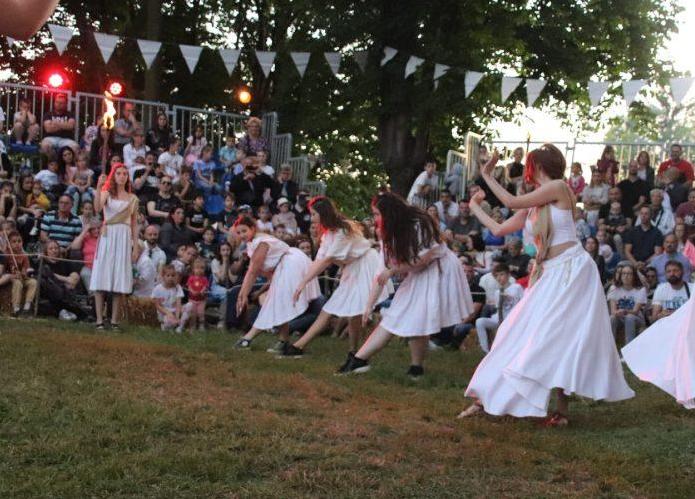 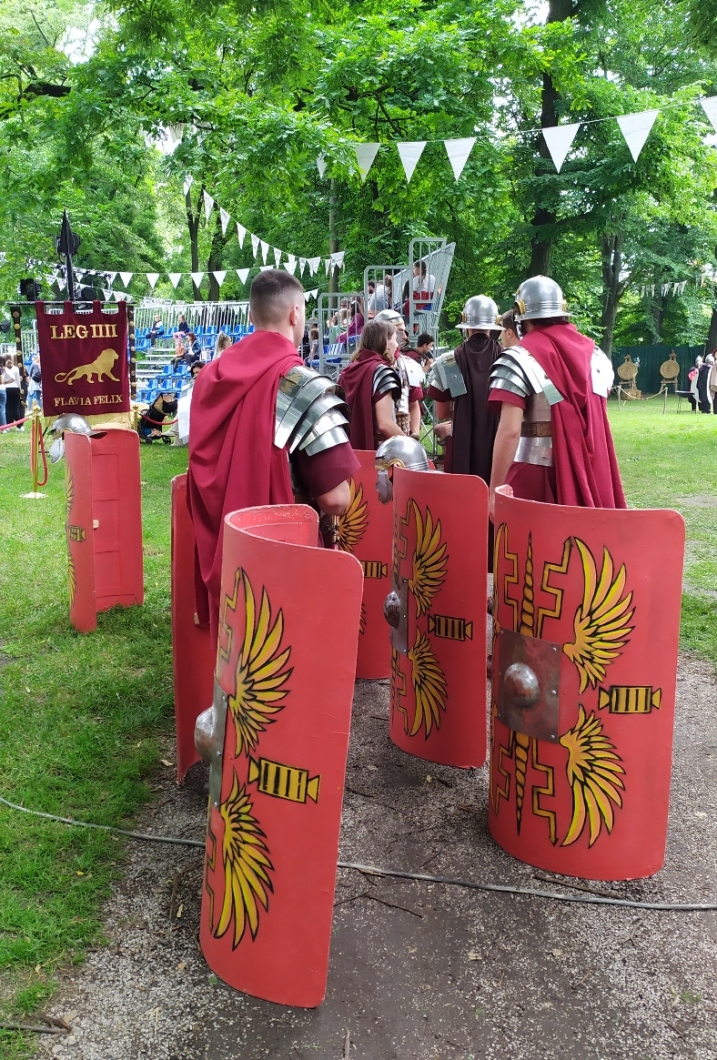 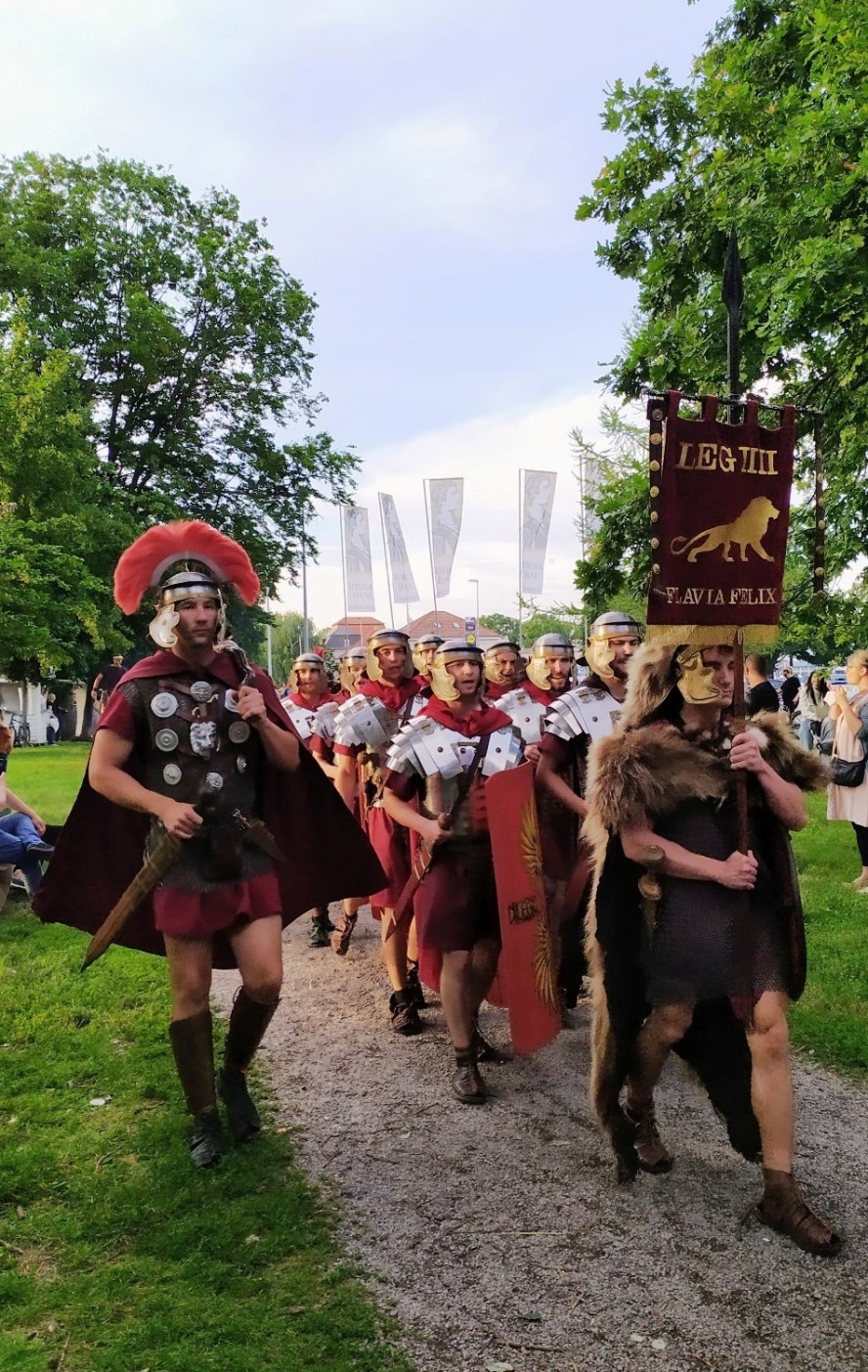 For a moment we fellt like we were in ancient                           Roman Empire.
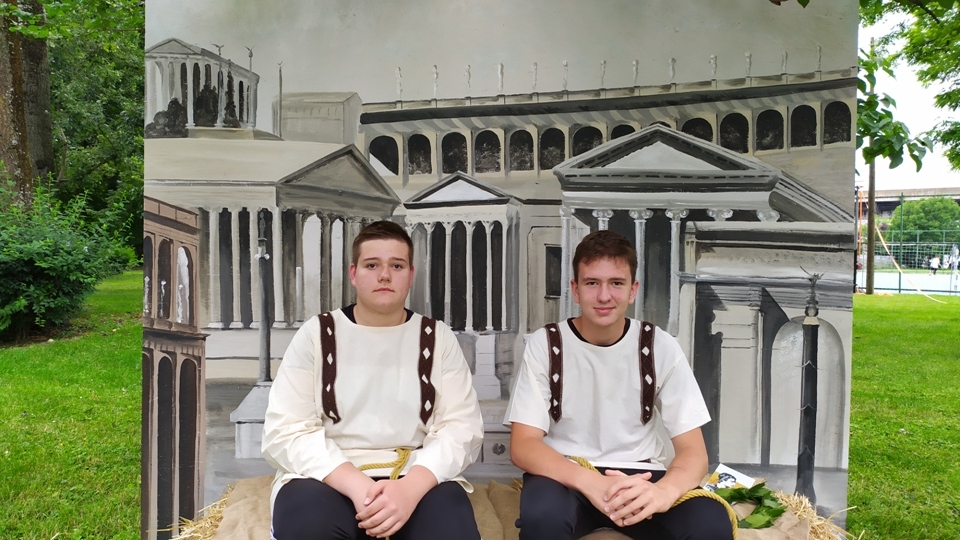